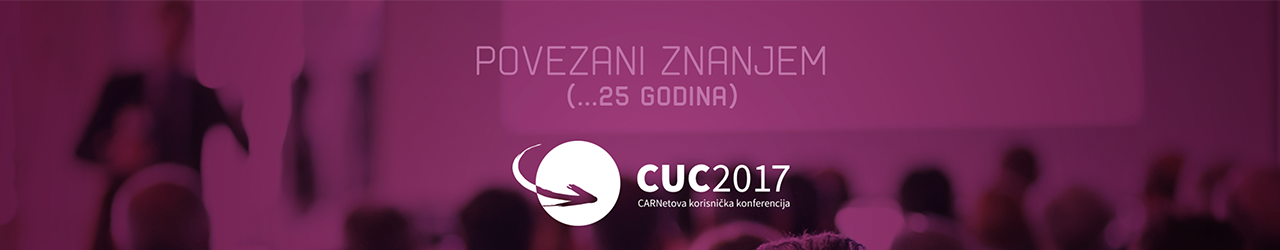 Sa robotom u prve korake programiranja
Marjan Cerinšek
Osnovna šola Šentjernej
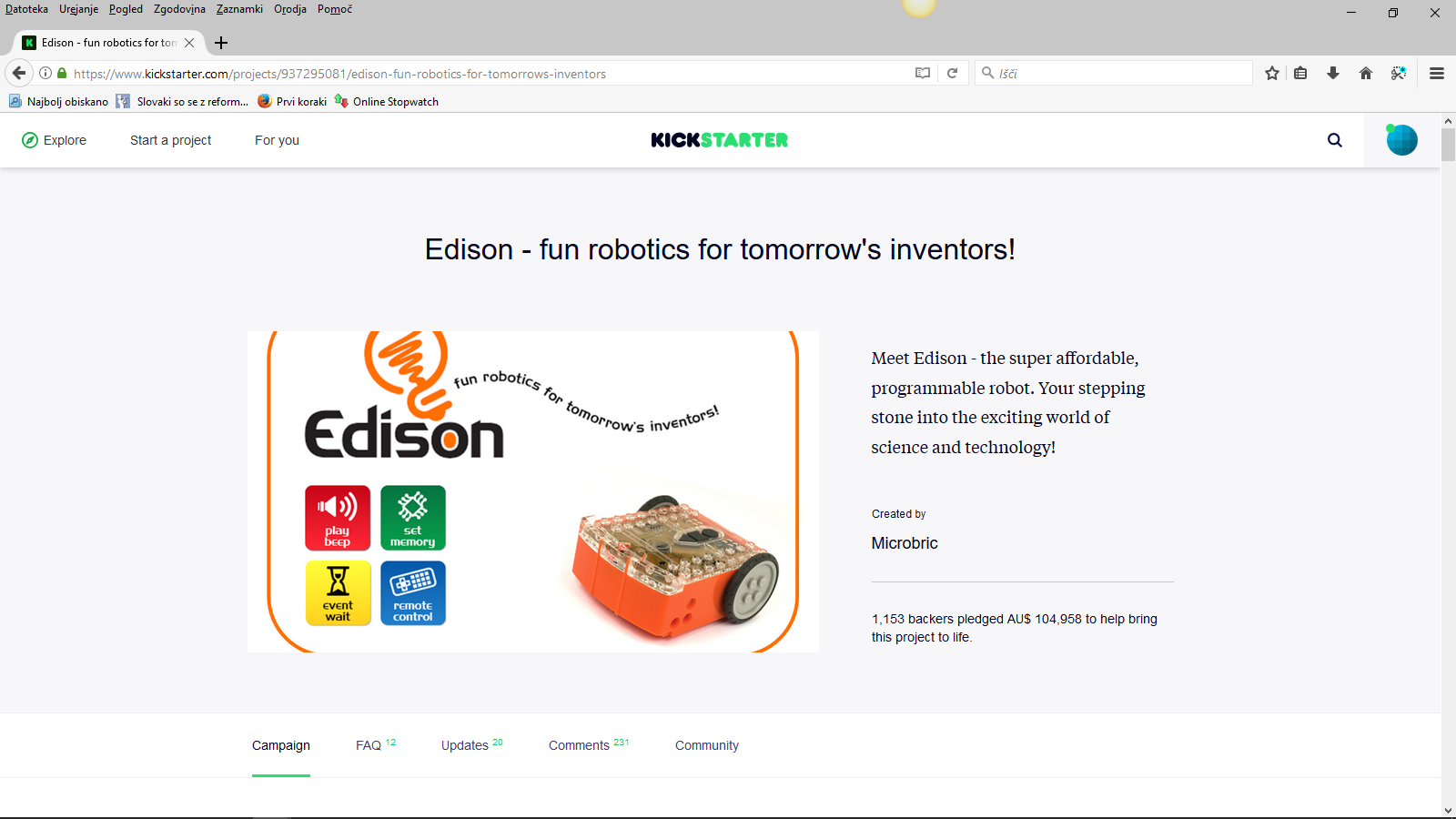 Edison ima:
infracrveni detektor prepreka - odašiljać   (lijevo i desno)
senzor za praćenje linije
svjetlosni senzori (lijevo i desno)
infracrveni prijemnik
zvučni senzor
dva motora s promjenjivom brzinom
lijeve i desne crvene LED svjetla
i tri kontrolne tipke
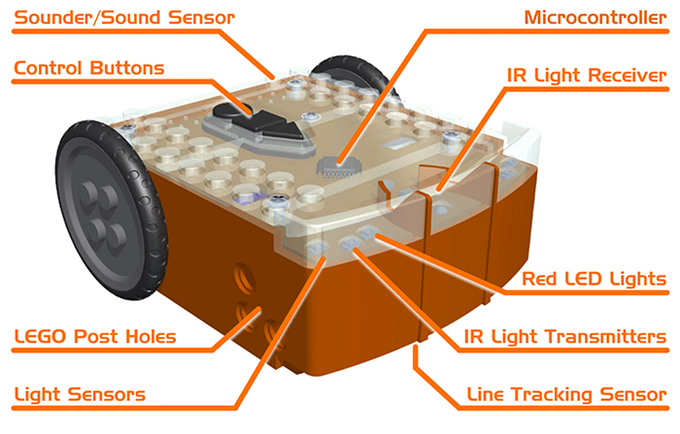 Upravljanje robota
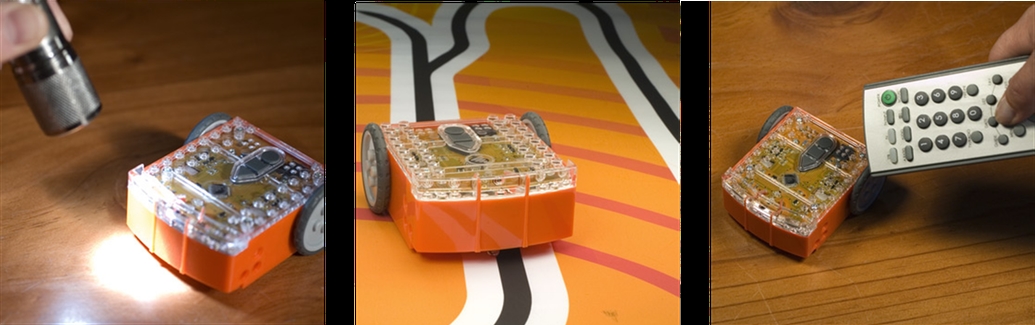 Mogući načini programiranja robota (V1)           2014
bar kod

EdWare
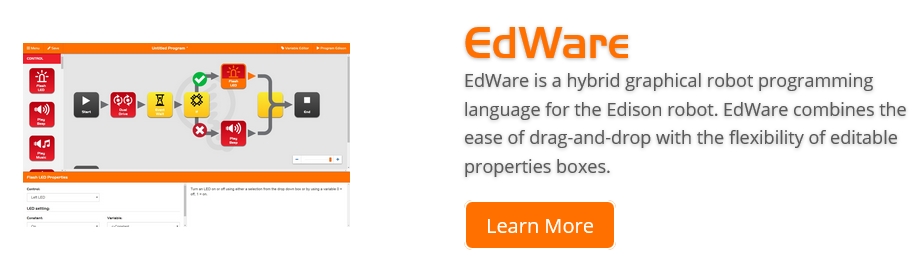 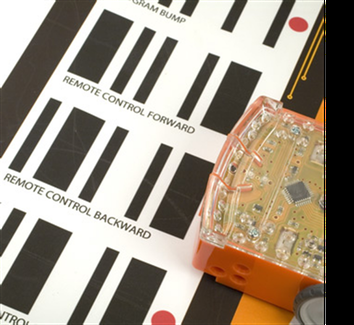 Mogući načini programiranja robota  V2         2017
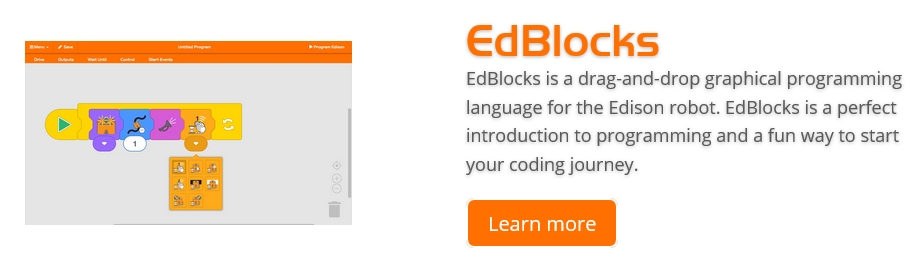 bar kod
EdBlocks
EdWare
EdPy
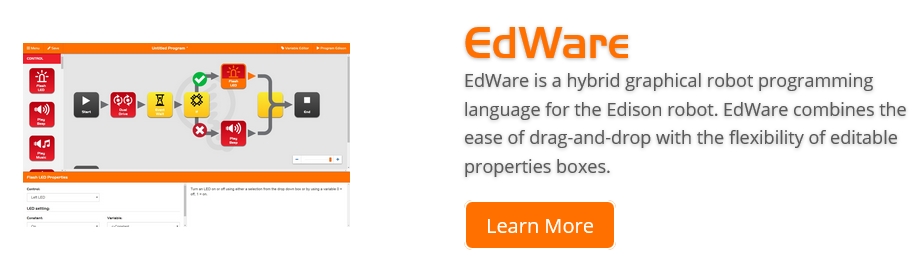 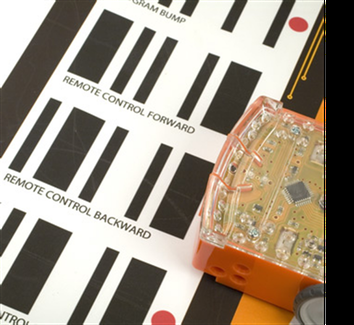 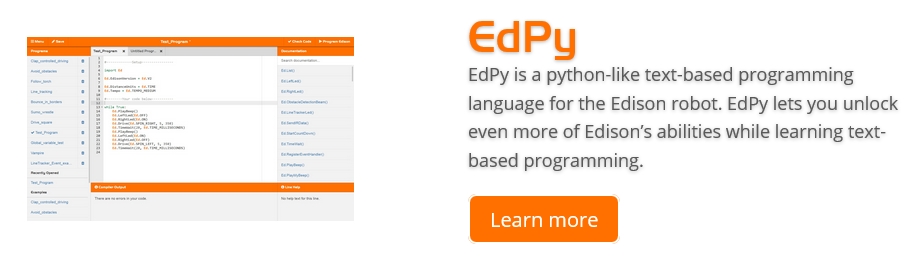 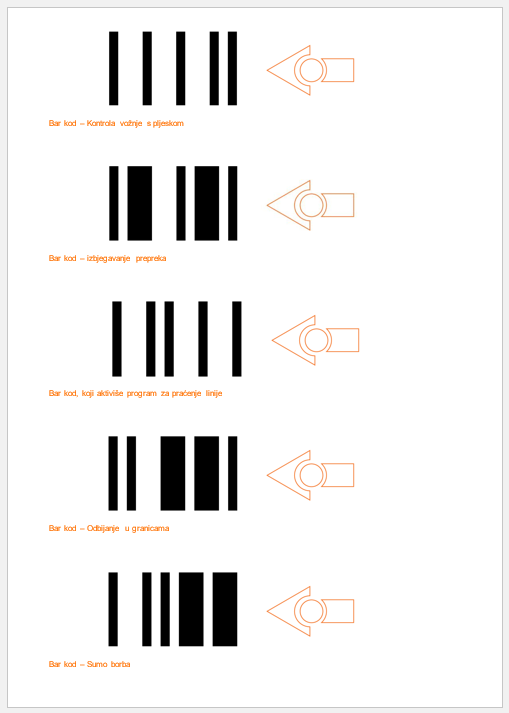 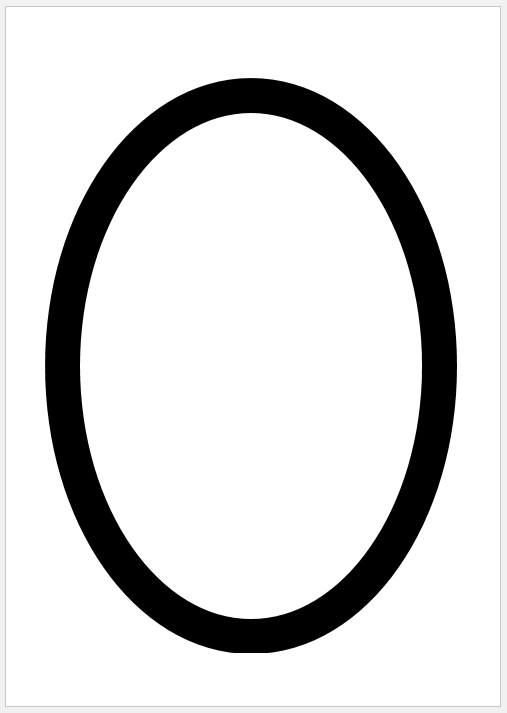 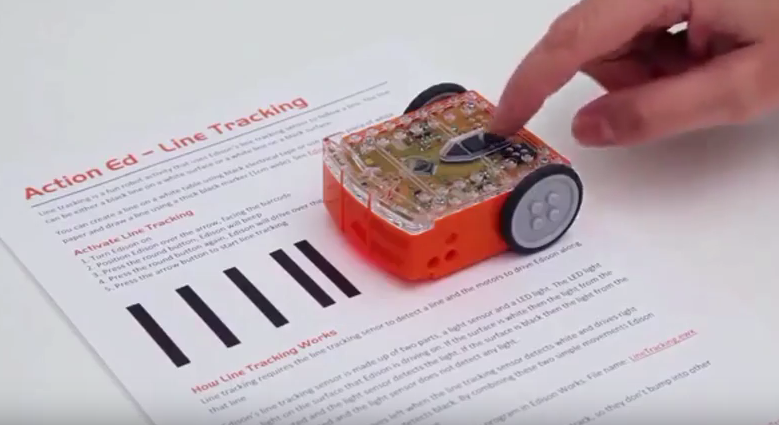 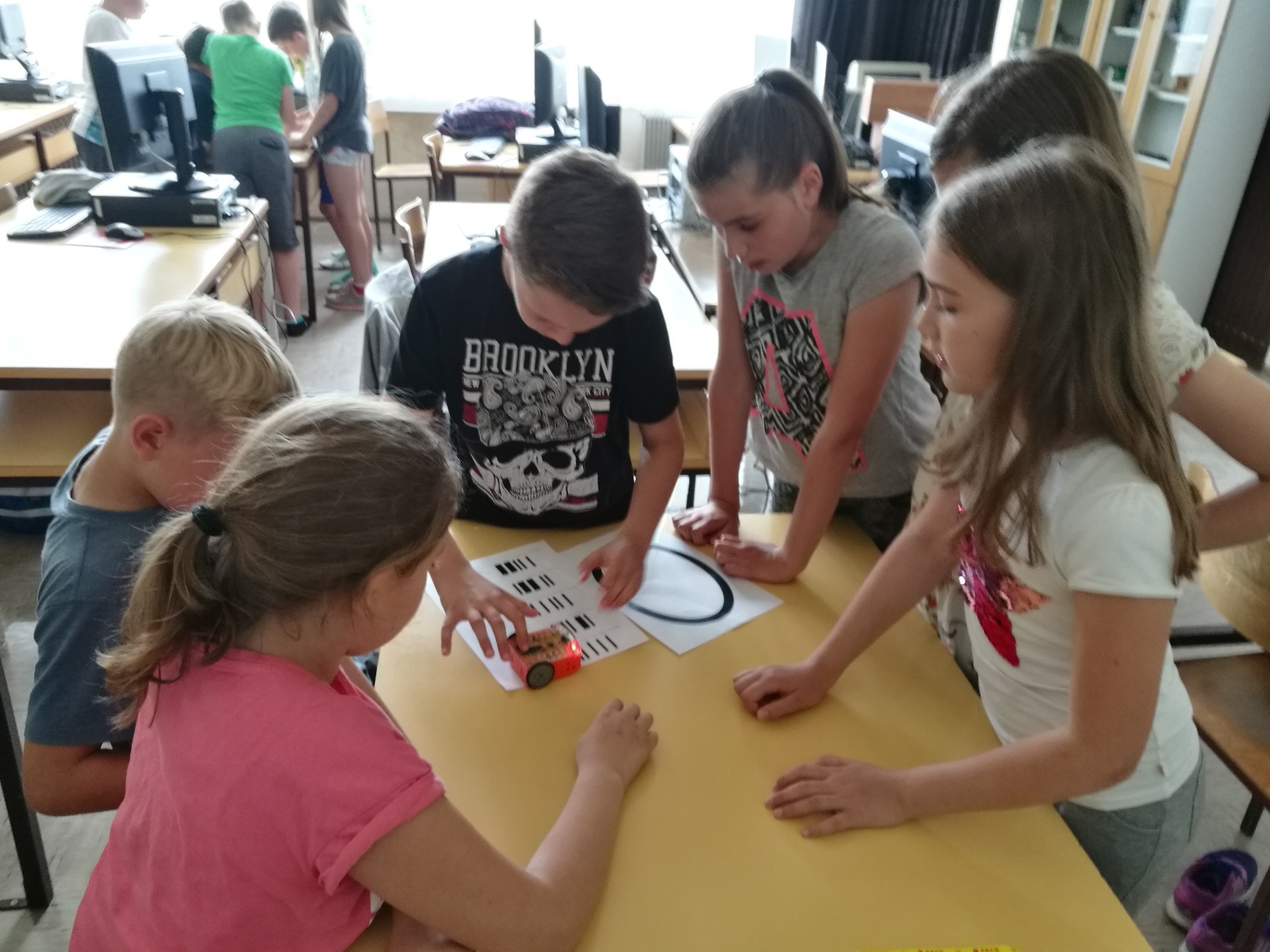 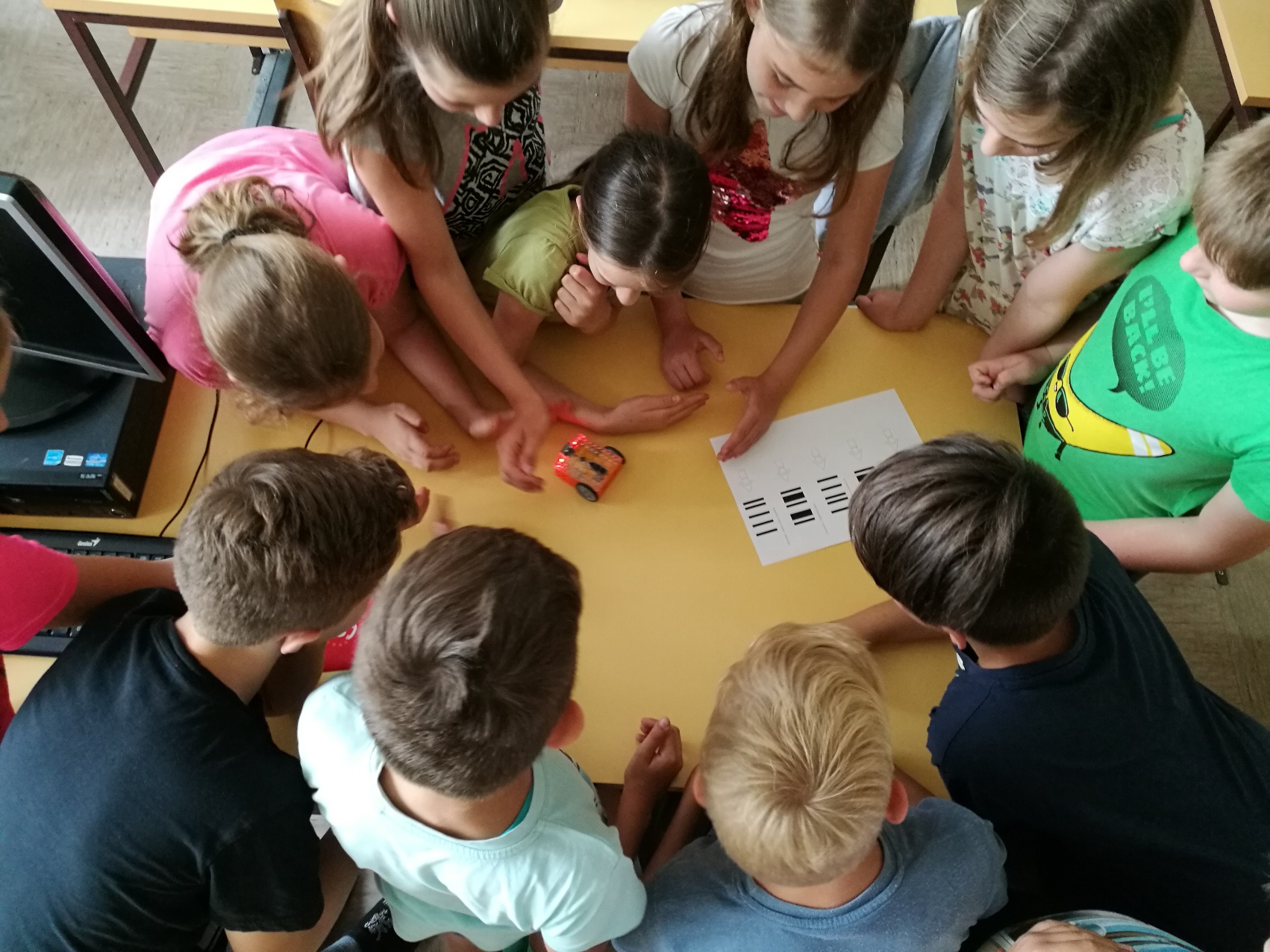 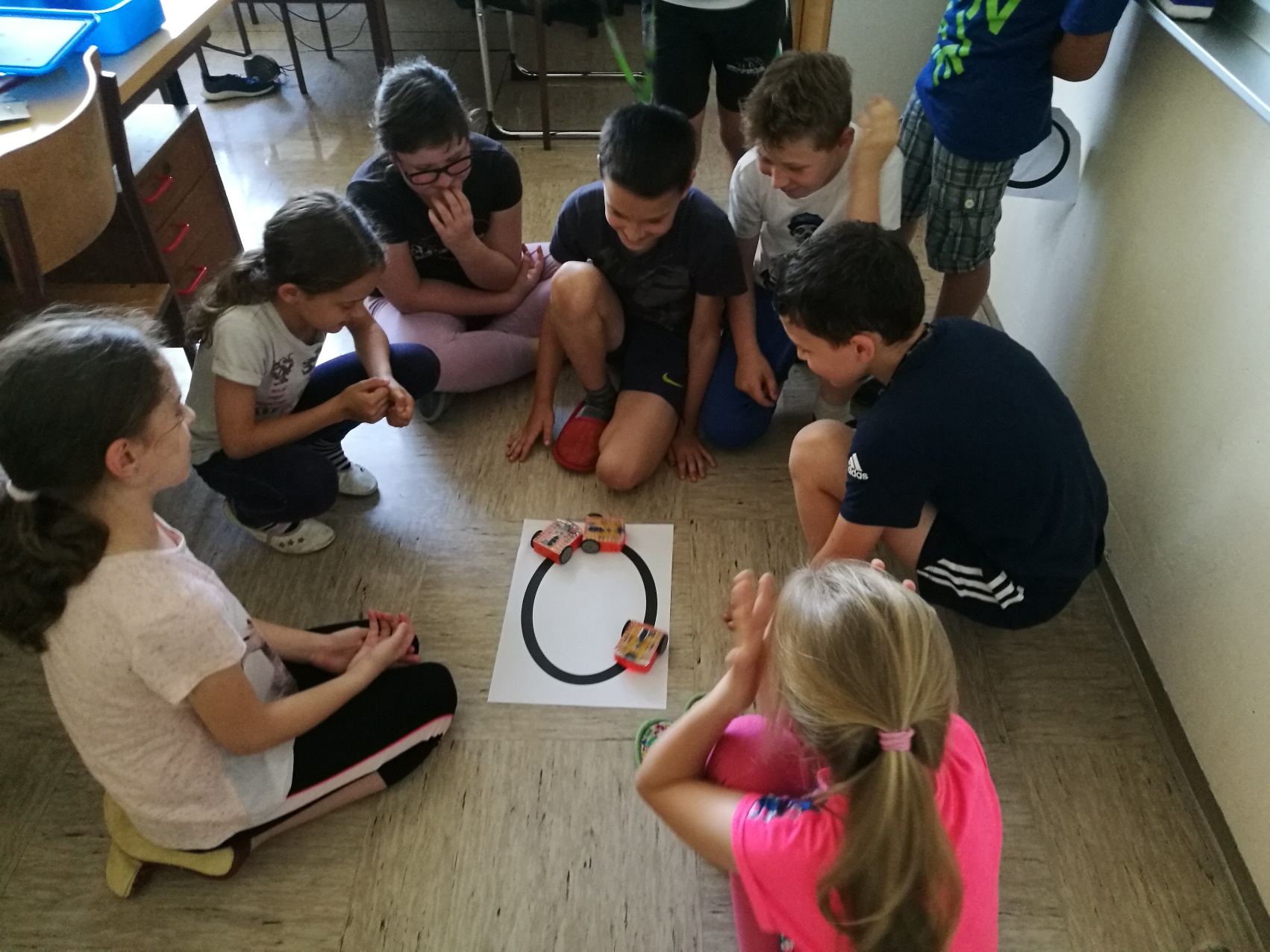 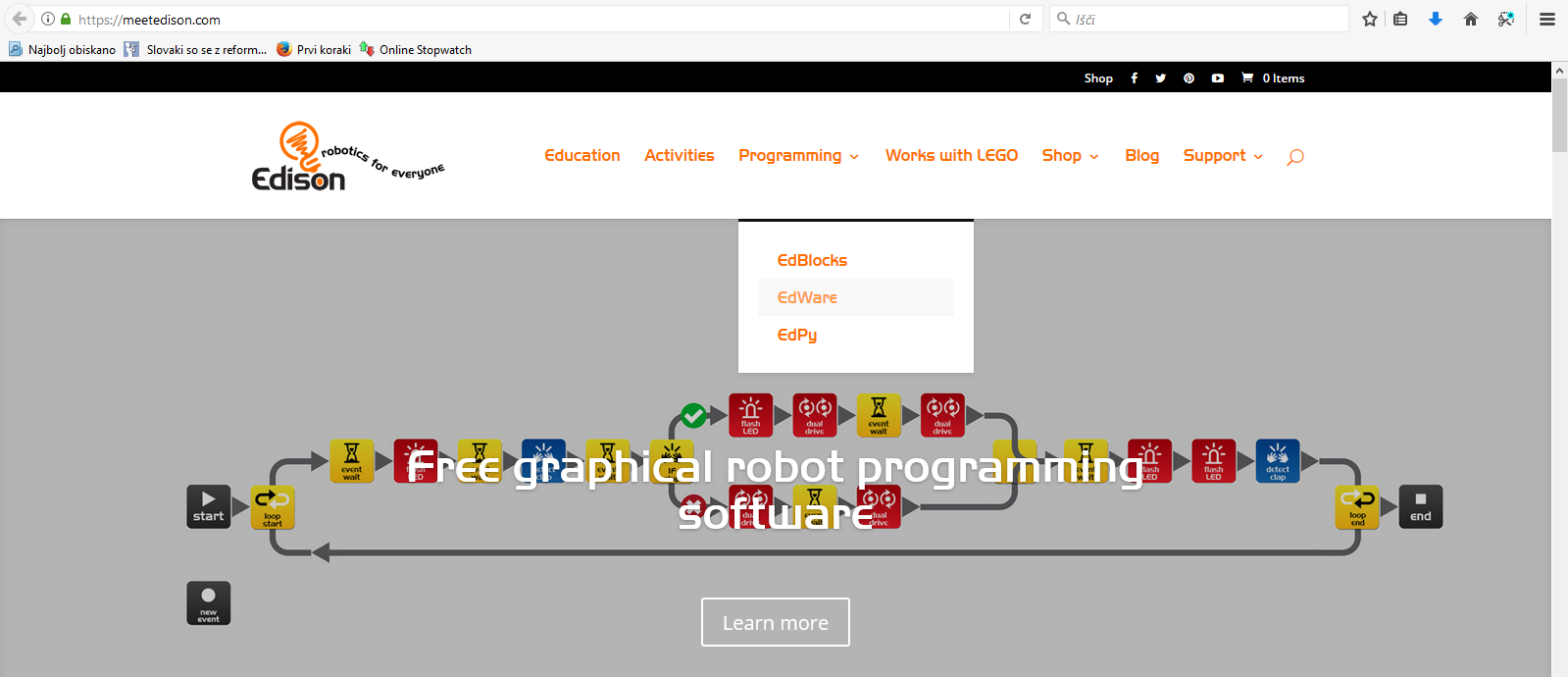 Prijenos programa EdWare:
meetedison.com
Programming
EdWare
EdWare Online:
www.edwareapp.com
Naloga 1
Napišite program za robota koji će startati ispred prednjih nogu stolice i zaustavili se iza stražnjih nogu stolice.
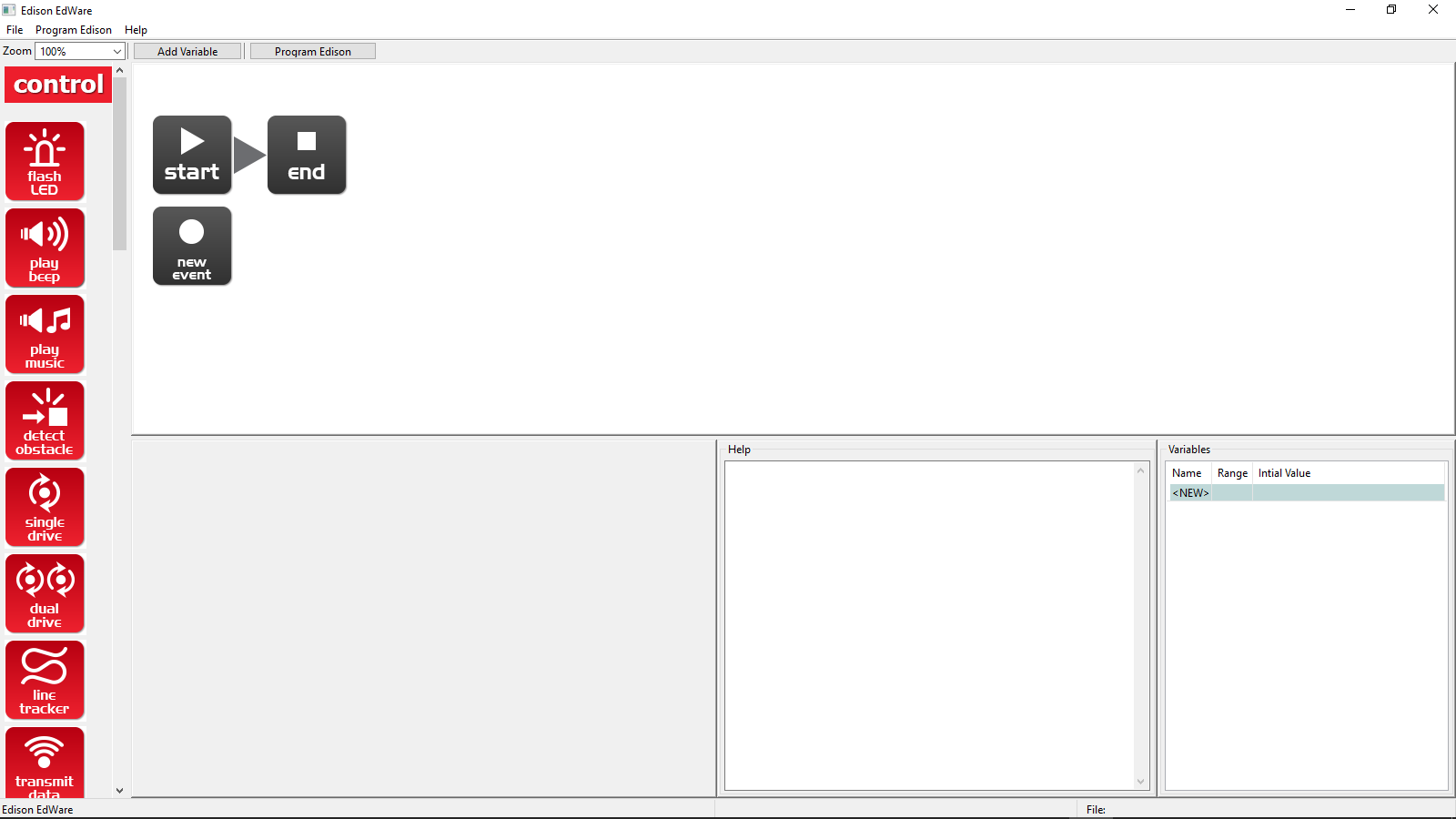 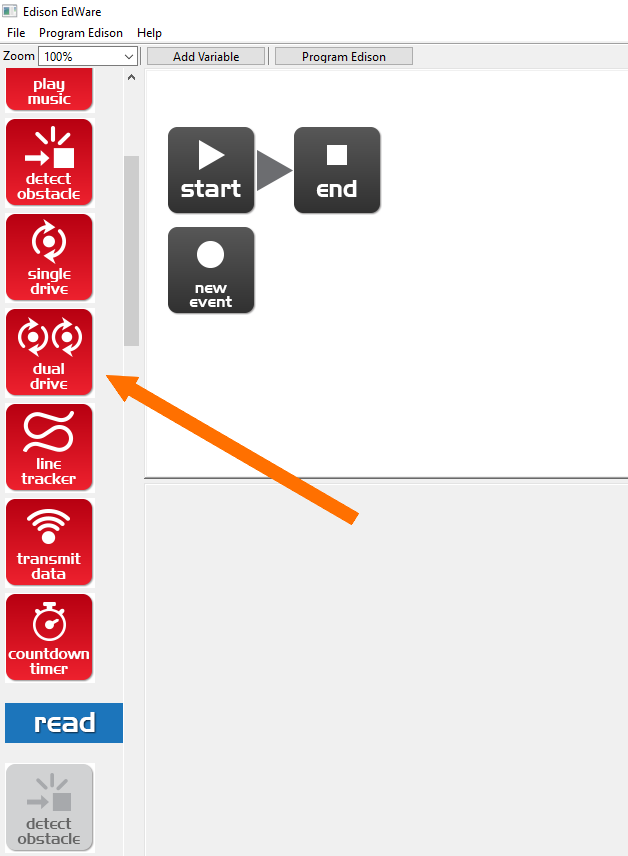 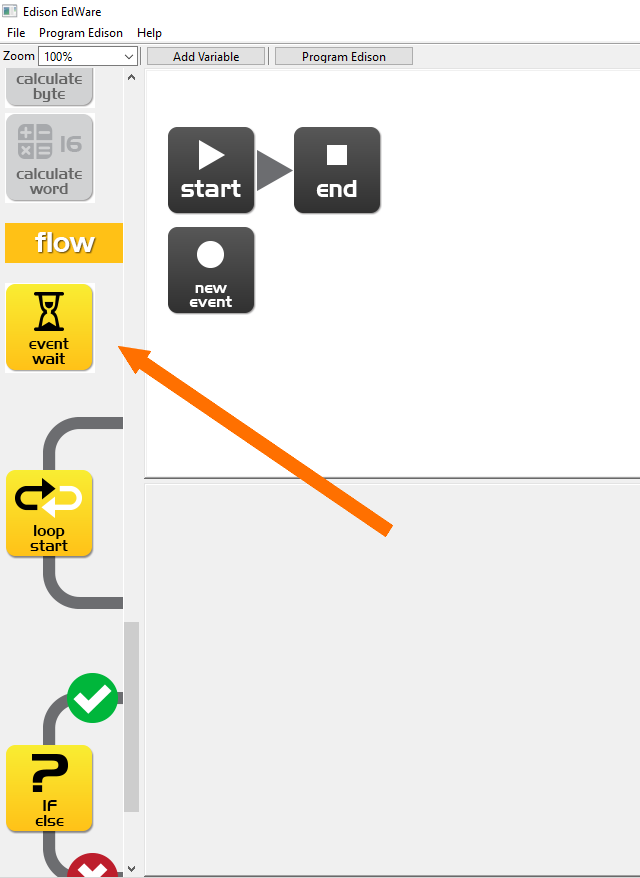 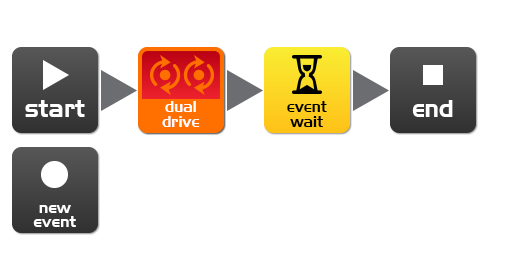 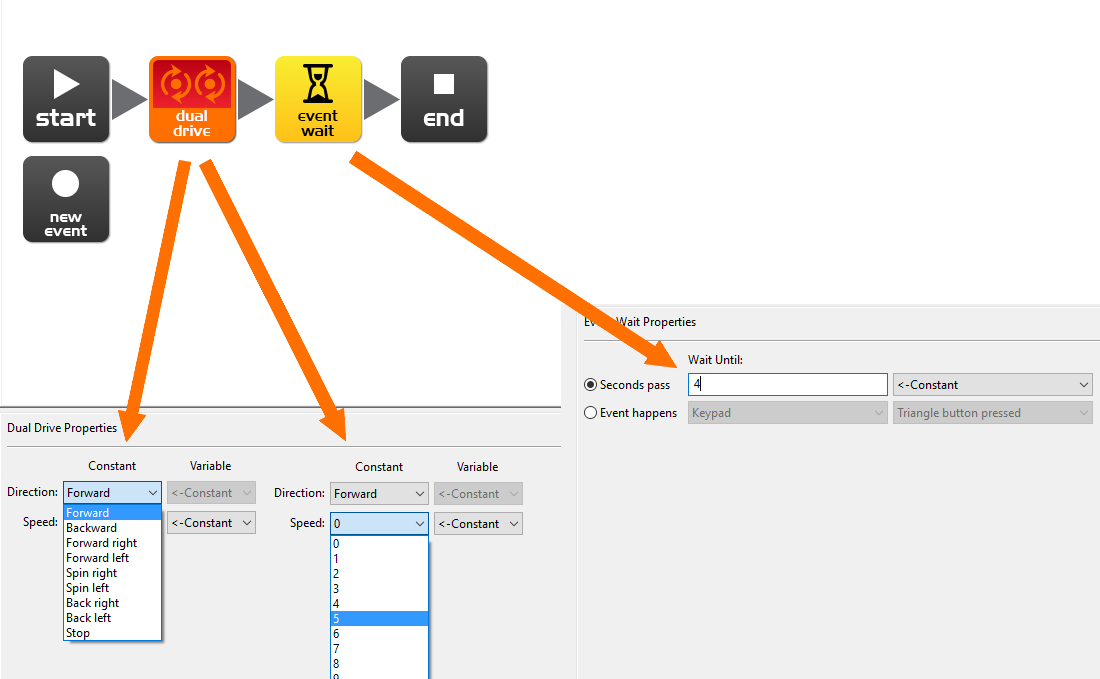 Prijenos programa na robota
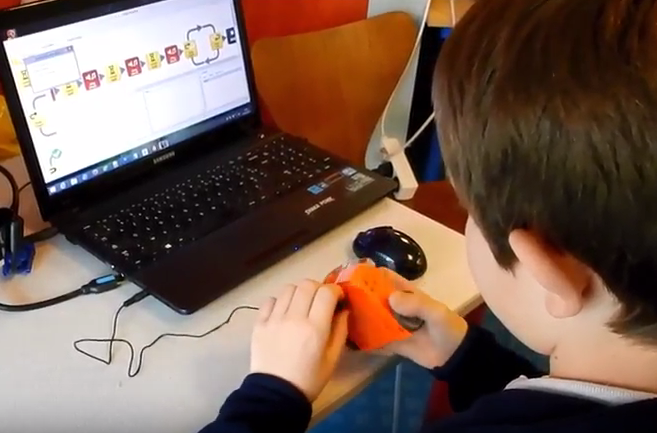 Jakost zvuka na maksimum
Spojite kabel na audio izlaz (slušalice)
Drugi kraj kabla spojite na robota
Uključite robota
Pritisnete taster za prijenos programa
Prijenos programa na robota
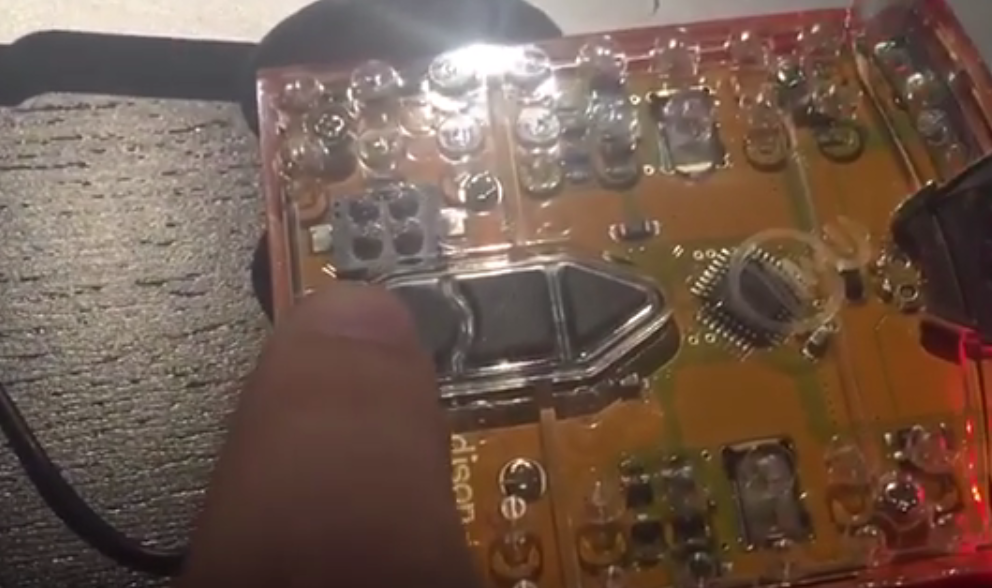 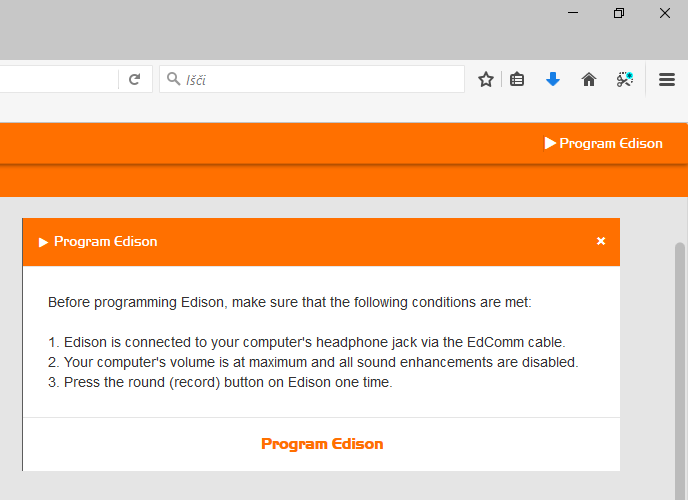 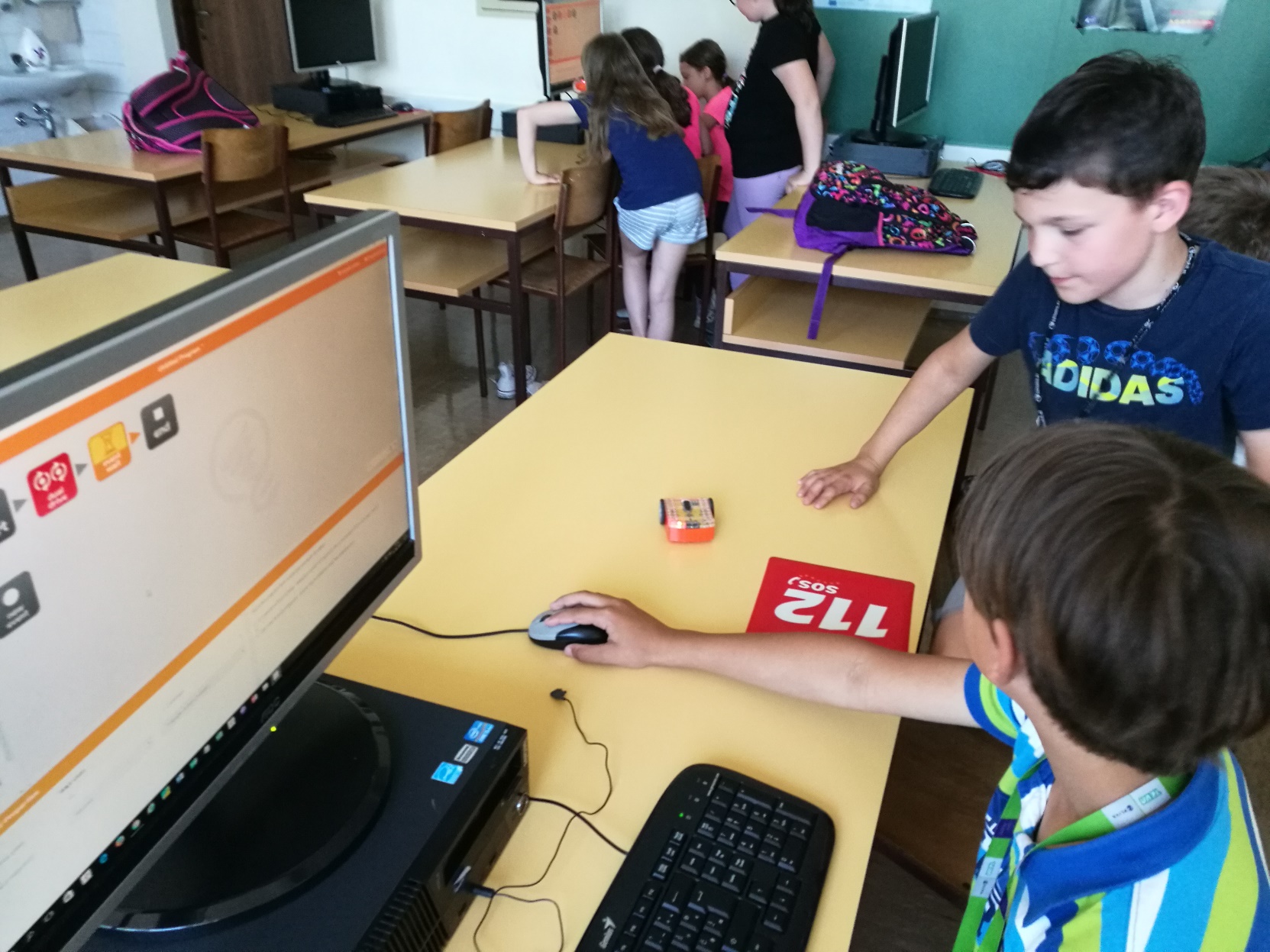 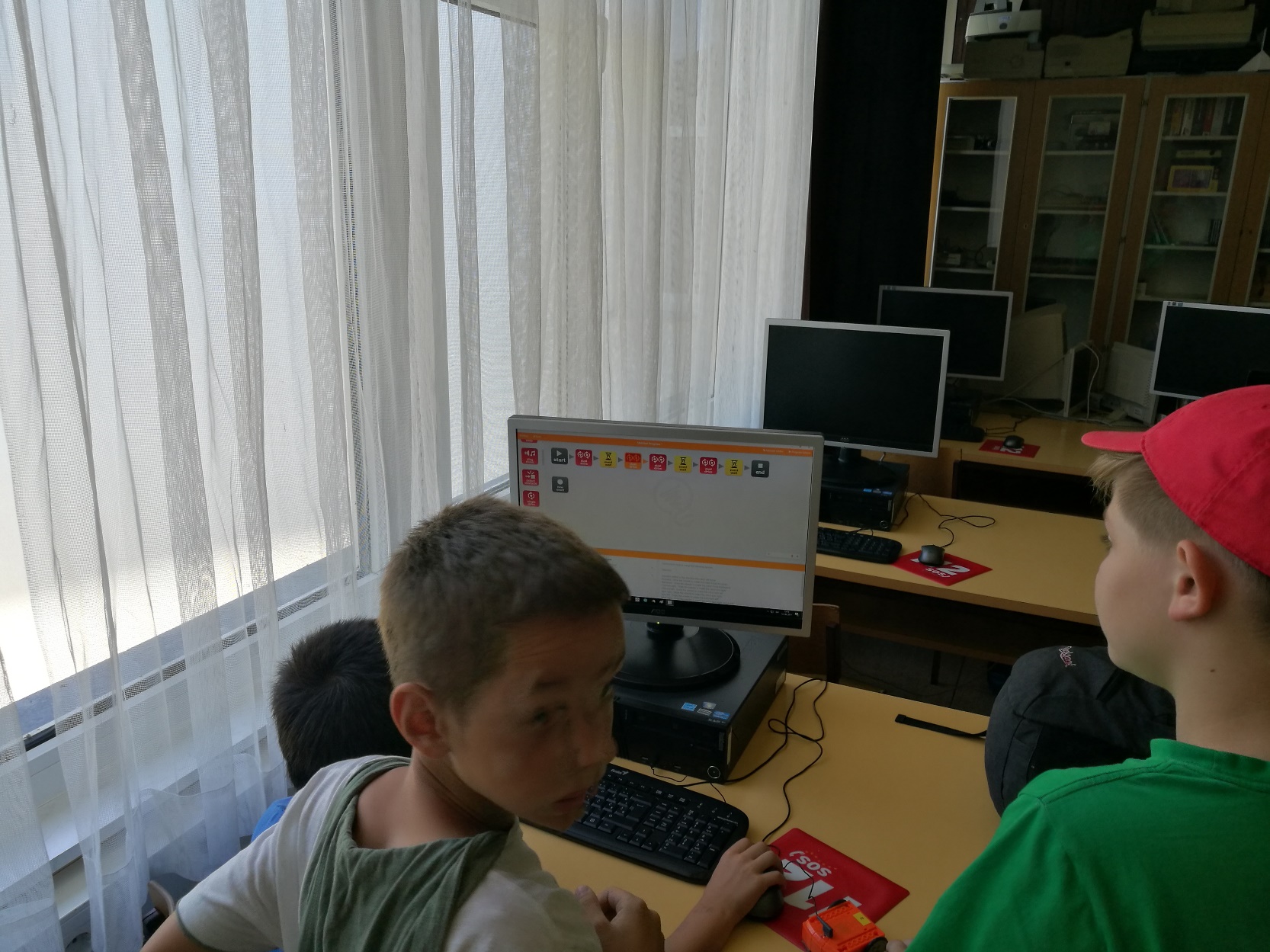 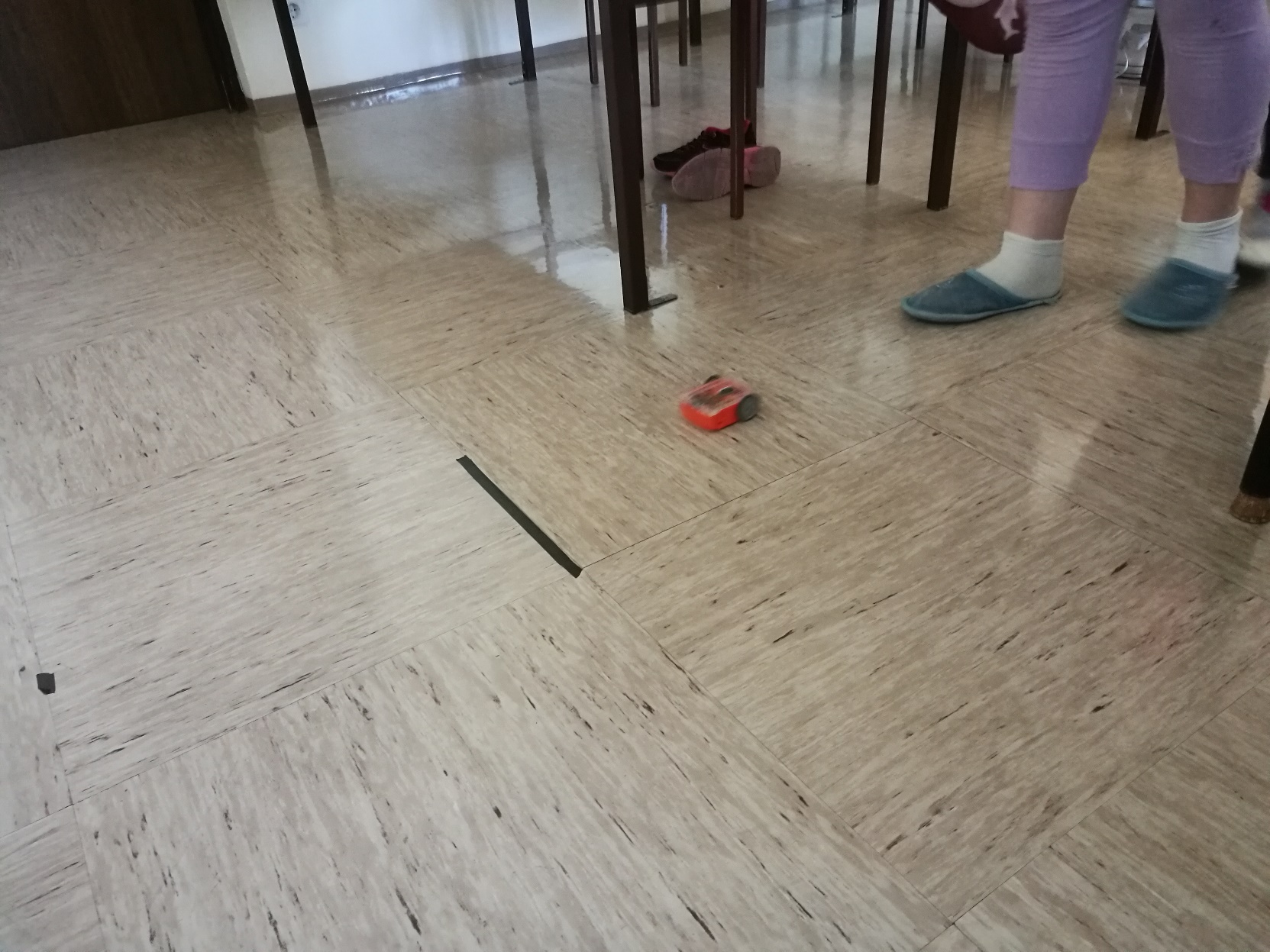 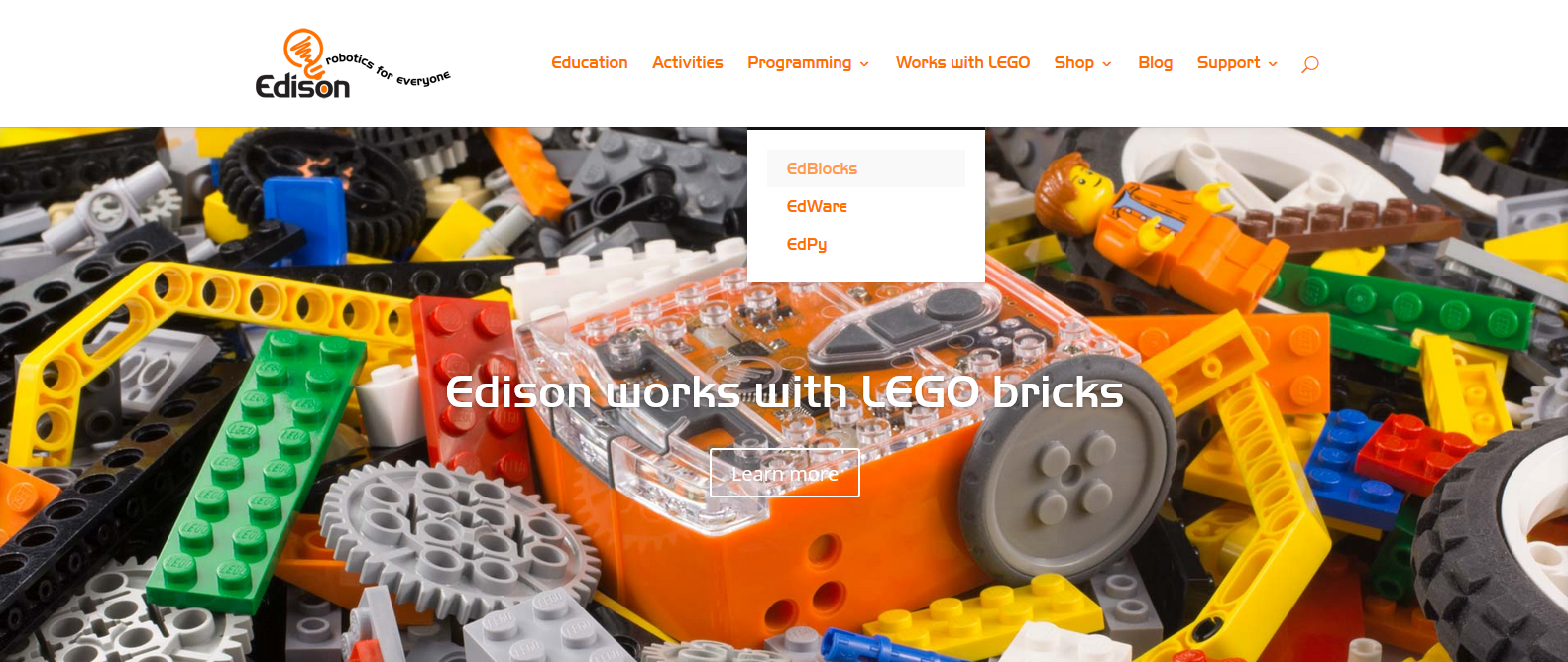 EdBlocks Online:
www.edblocksapp.com
Zadatak 2
Riješite lekciju 12.
Robot neka pređe cilj u labirintu.

Isprobajte koliko vremena treba robotuza vožnju pravo i za okretanje.
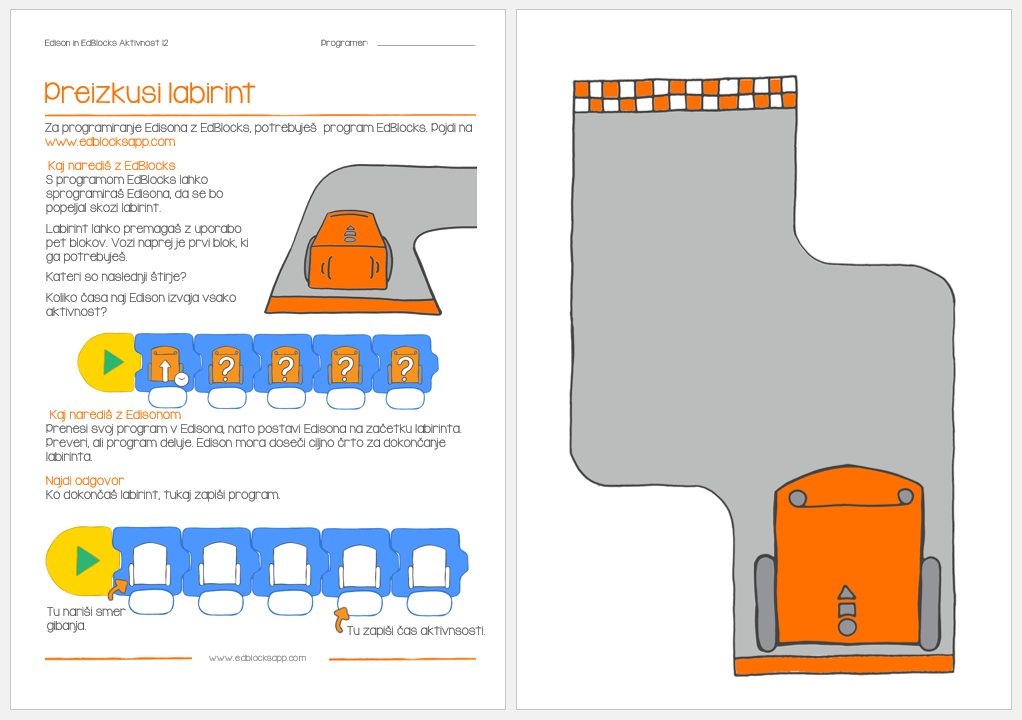 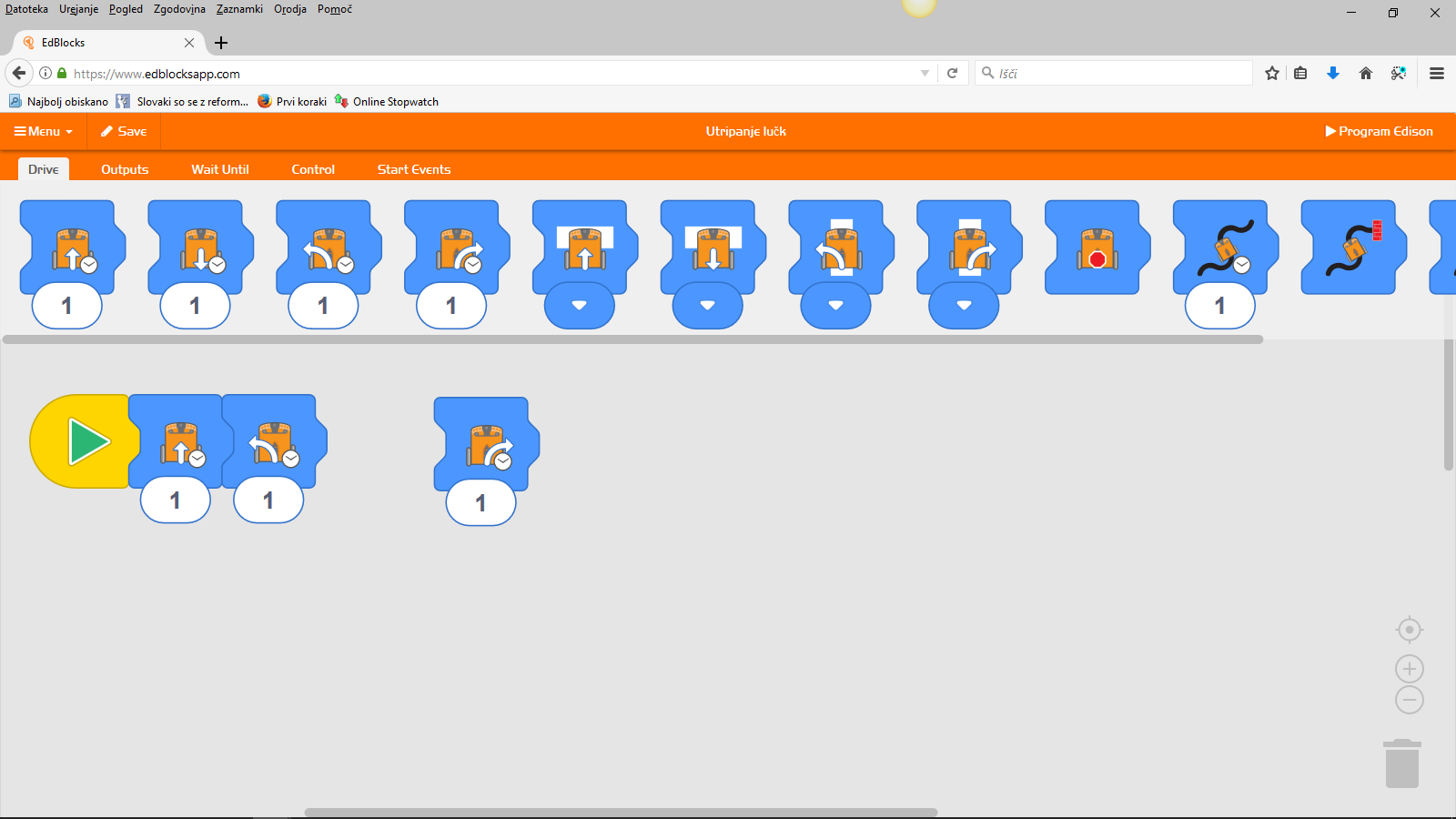 Prijenos programa na robota
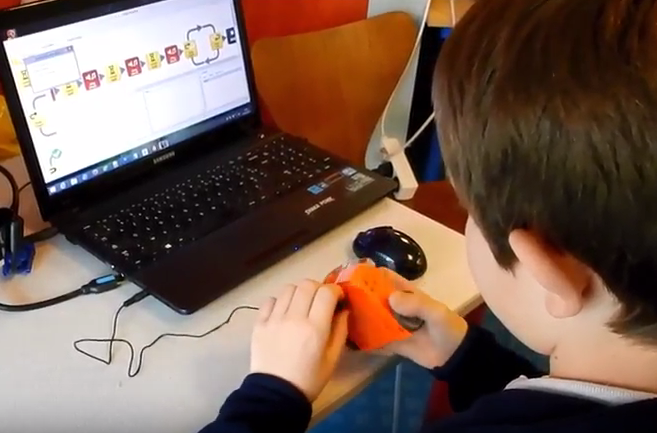 Provjerite jakost zvuka (maksimum)
Spojite kabel na audio izlaz (slušalice)
Drugi kraj kabla spojite na robota
Ukljućite robota
Pritisnete taster za prijenos programa
Prijenos programa na robota
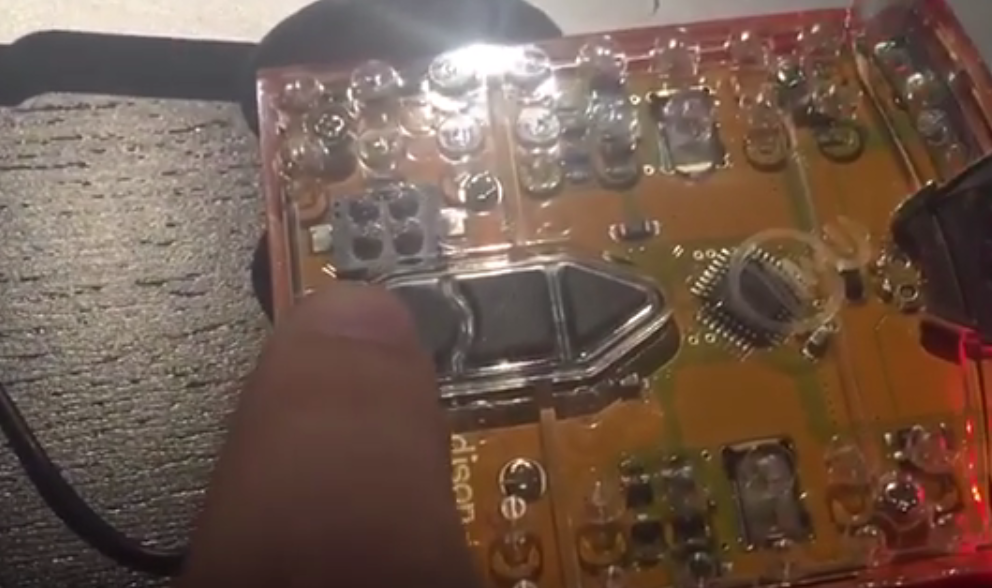 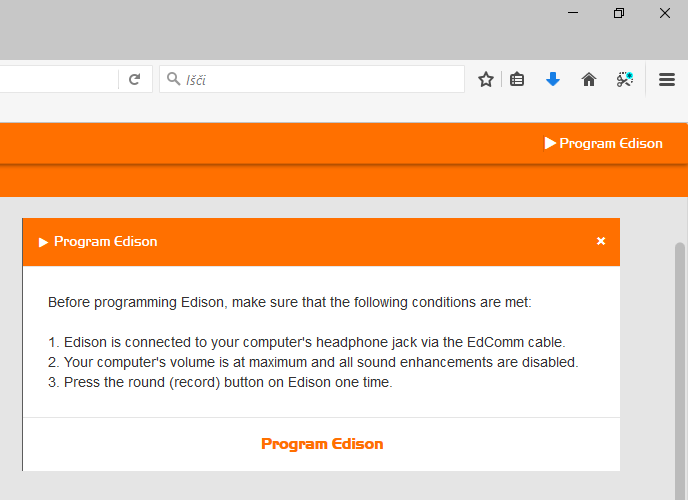 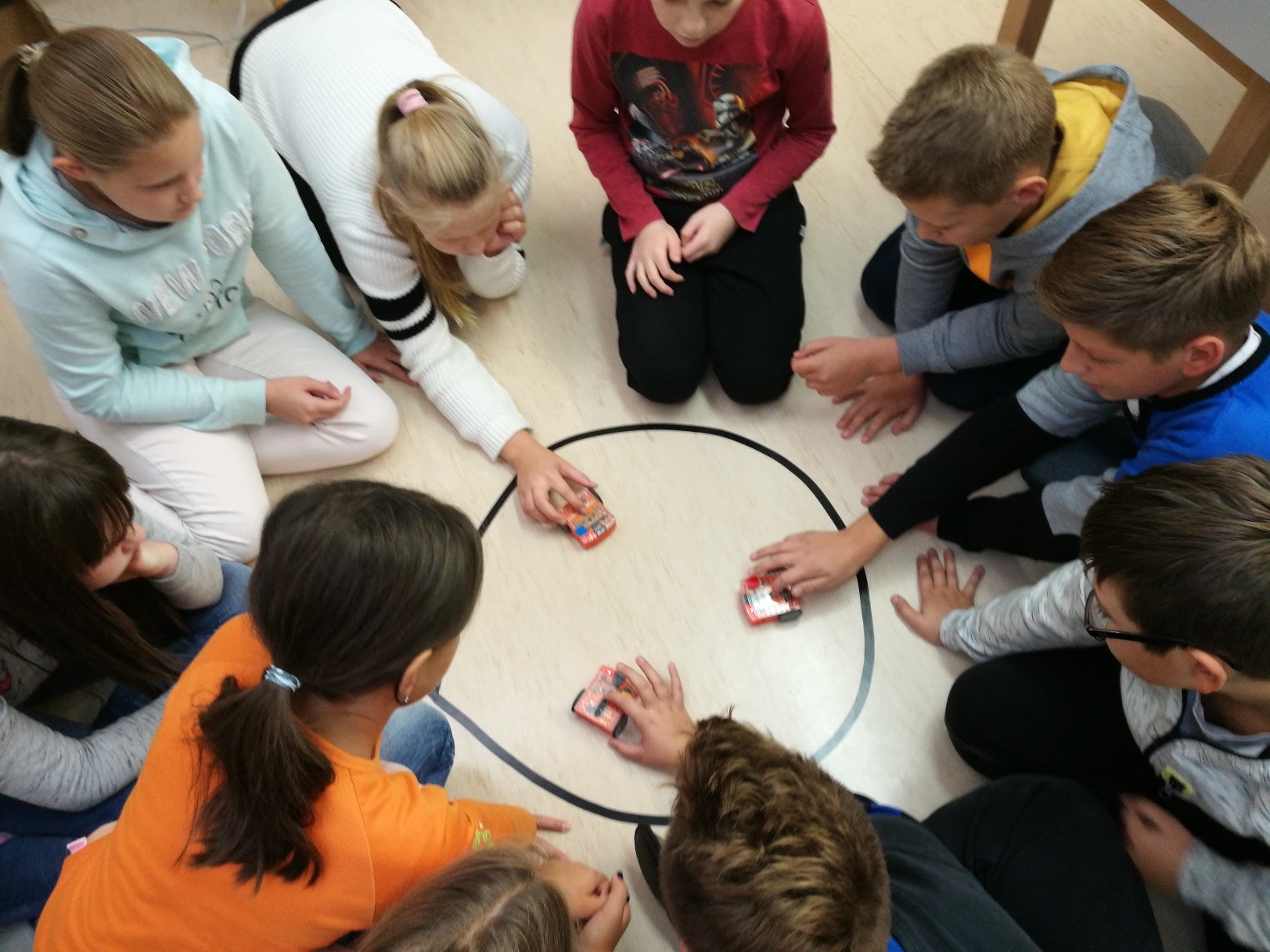 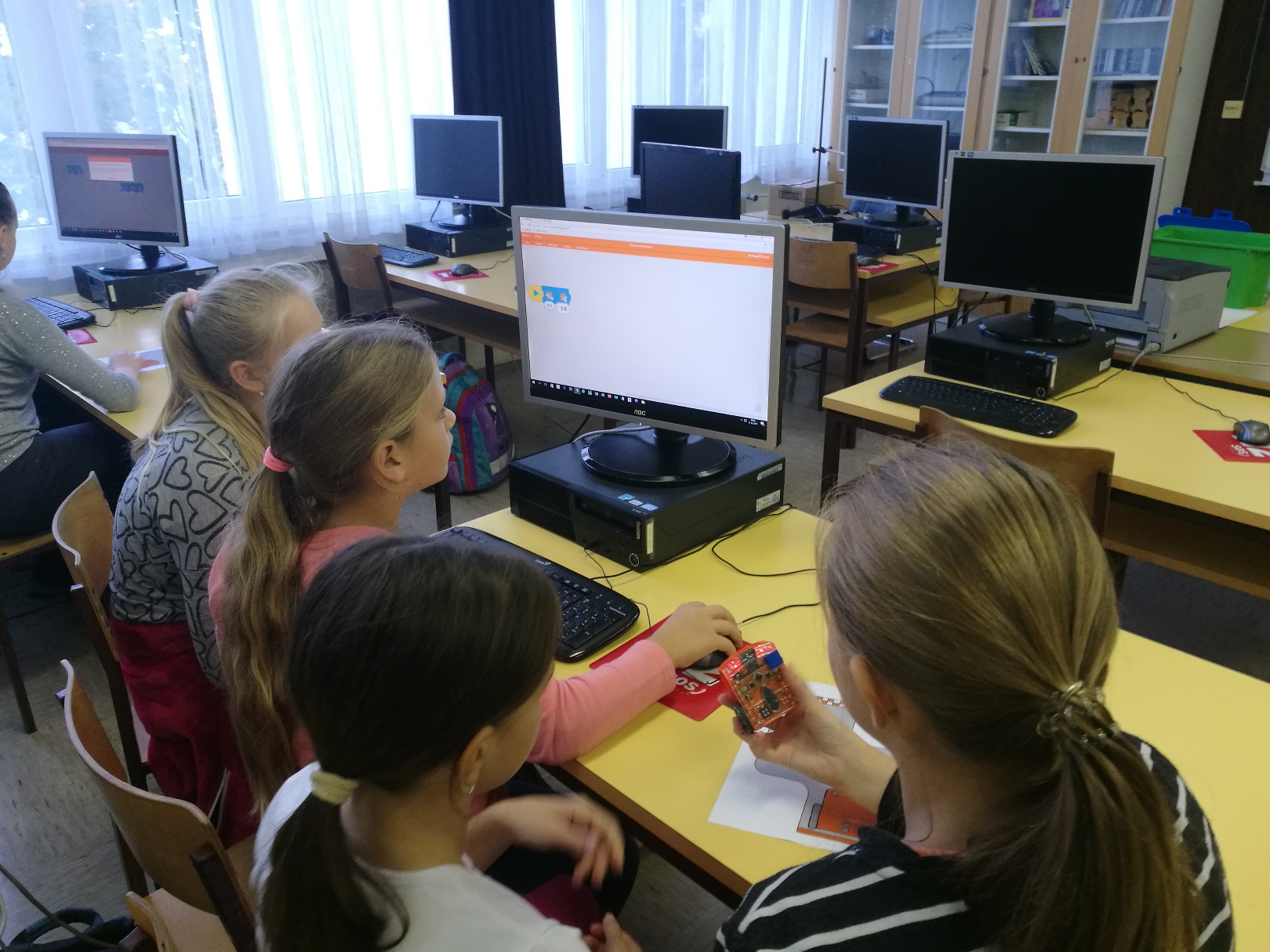 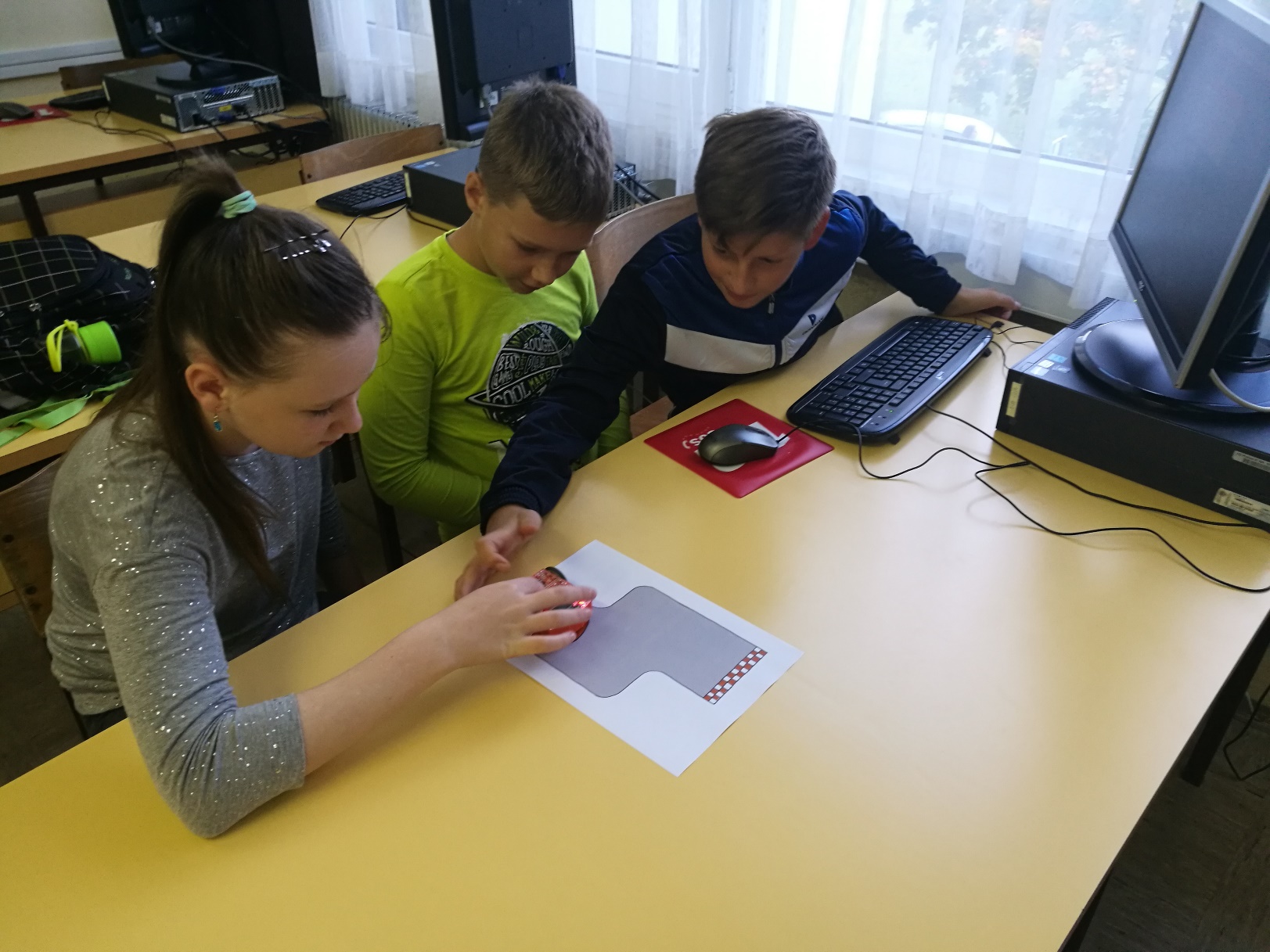 Hvala na pozornosti!
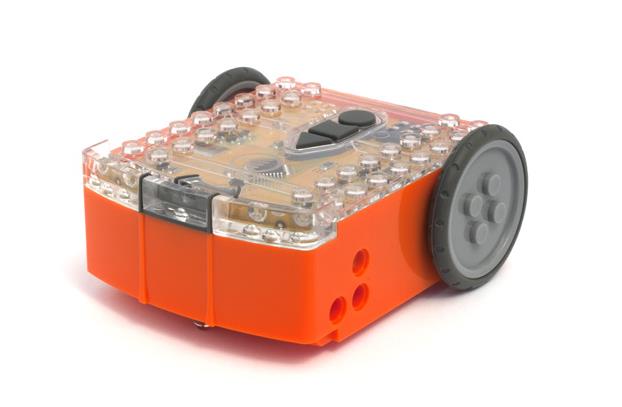